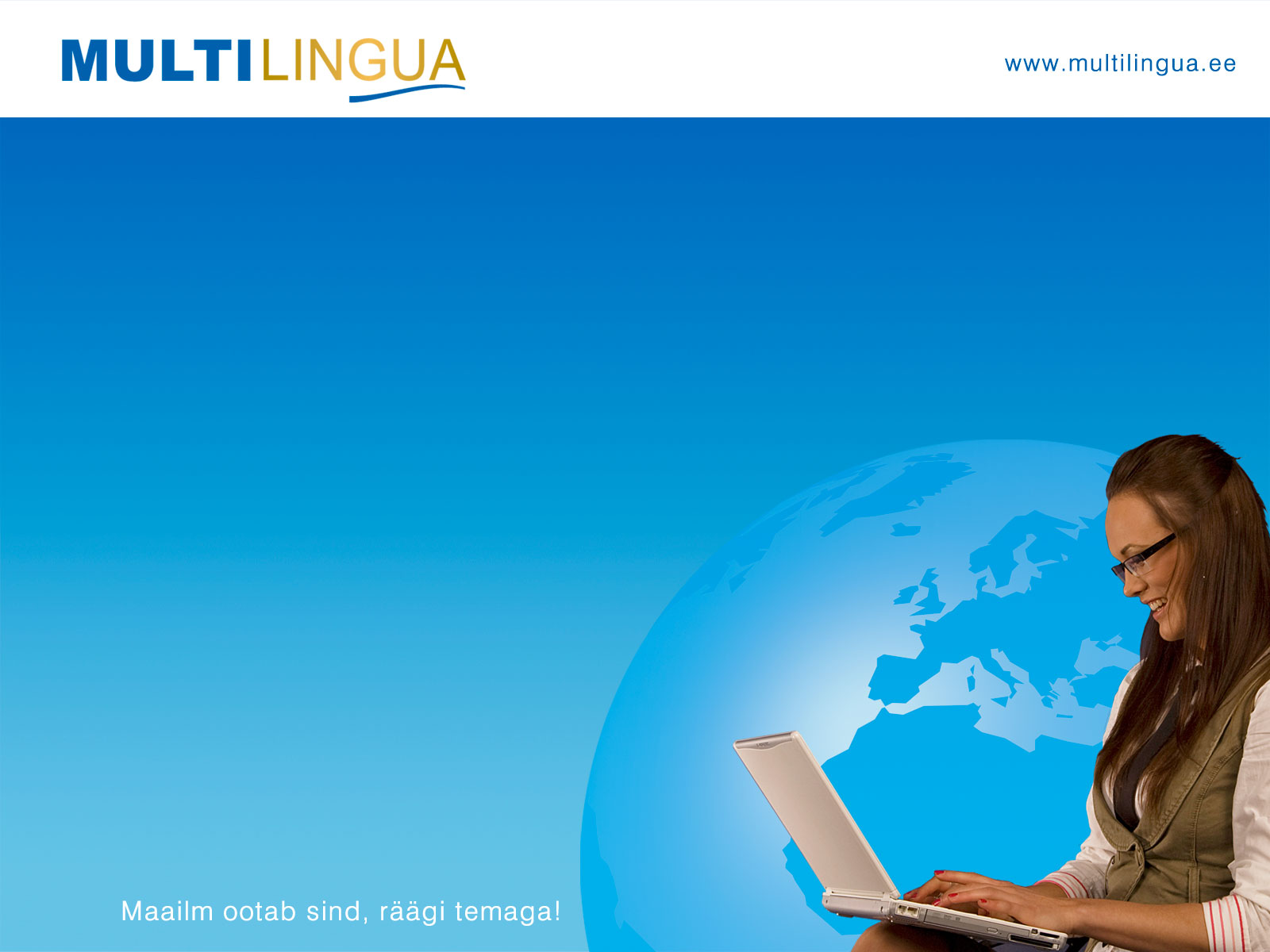 Hybrid and blended learning
Ly Leedu
Ruta Bergman
Katrin Kamerov

Multilingua, Estonia
7.-11. March 2022, Estepa,Spain
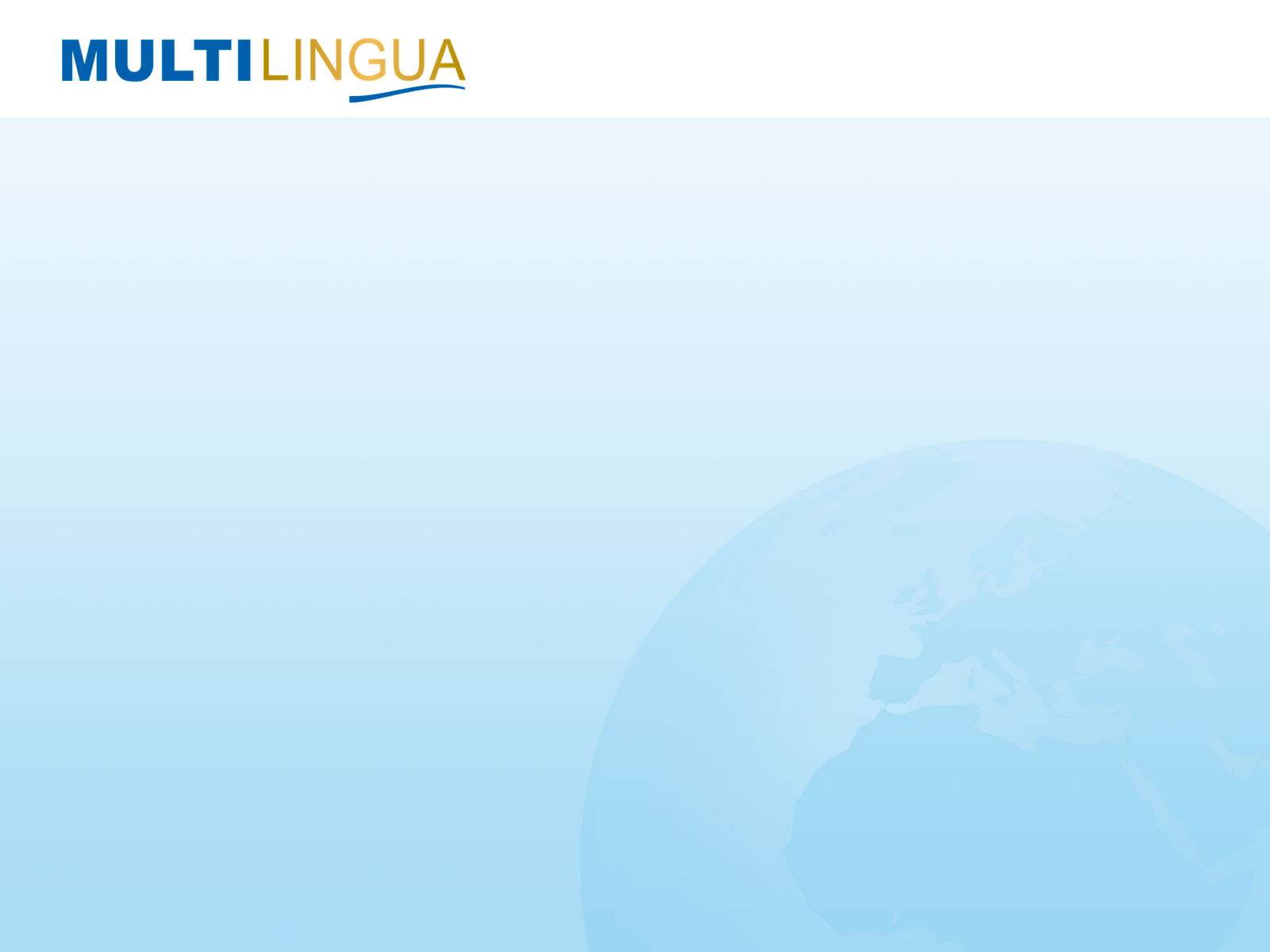 Digital Tools and Hybrid Lessons   1
What is hybrid / blended learning?	
Have you experienced hybrid/blended learning?
If yes, when? How many students were present in person? How many online?
In what way was it different from an ordinary language class?
Pros and cons of blended learning?
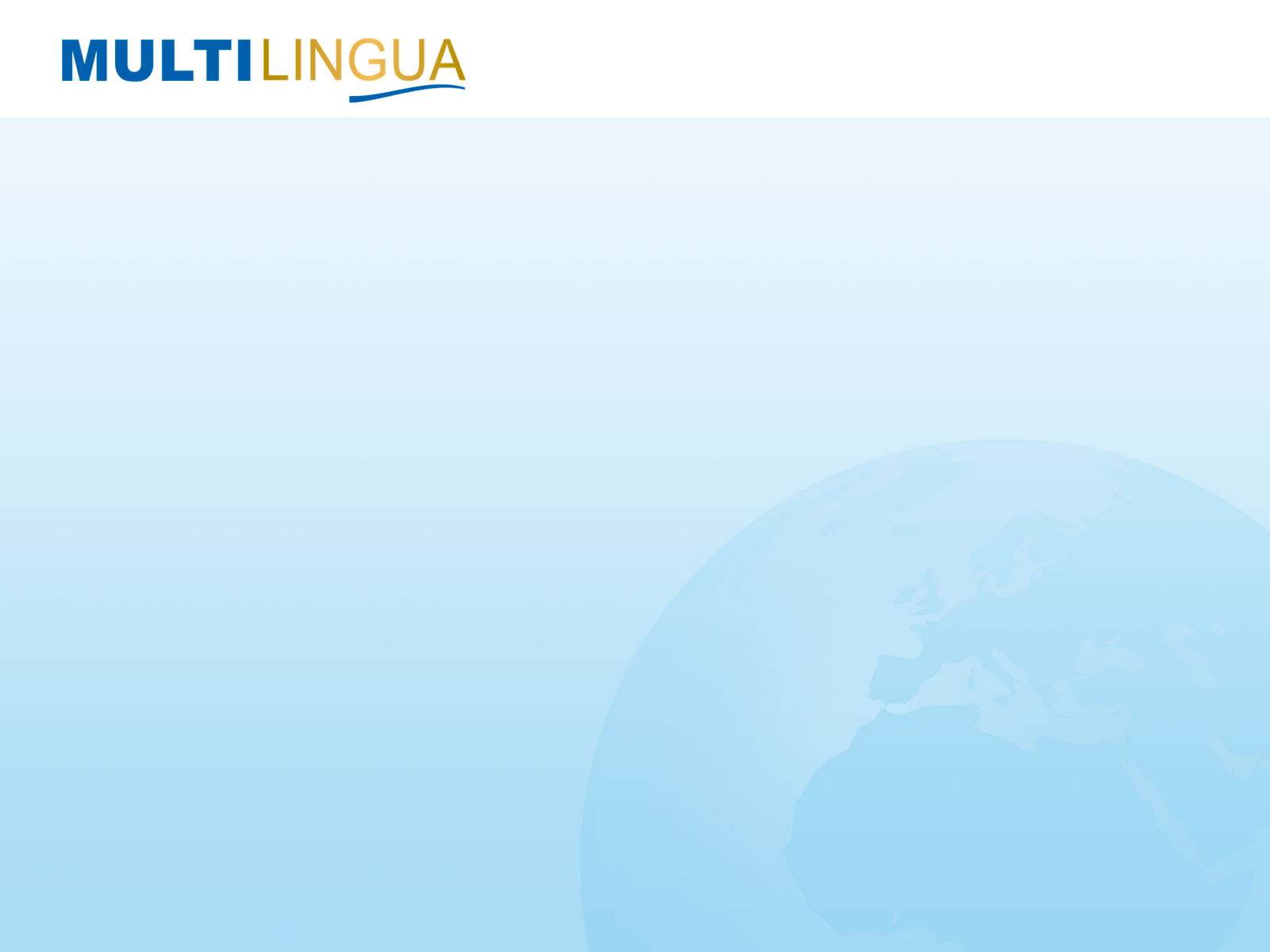 Digital Tools and Hybrid Lessons
Hybrid learning – a class where students are present in the physical classroom and joining the class virtually
Blended learning – a combination of face-to-face and online learning
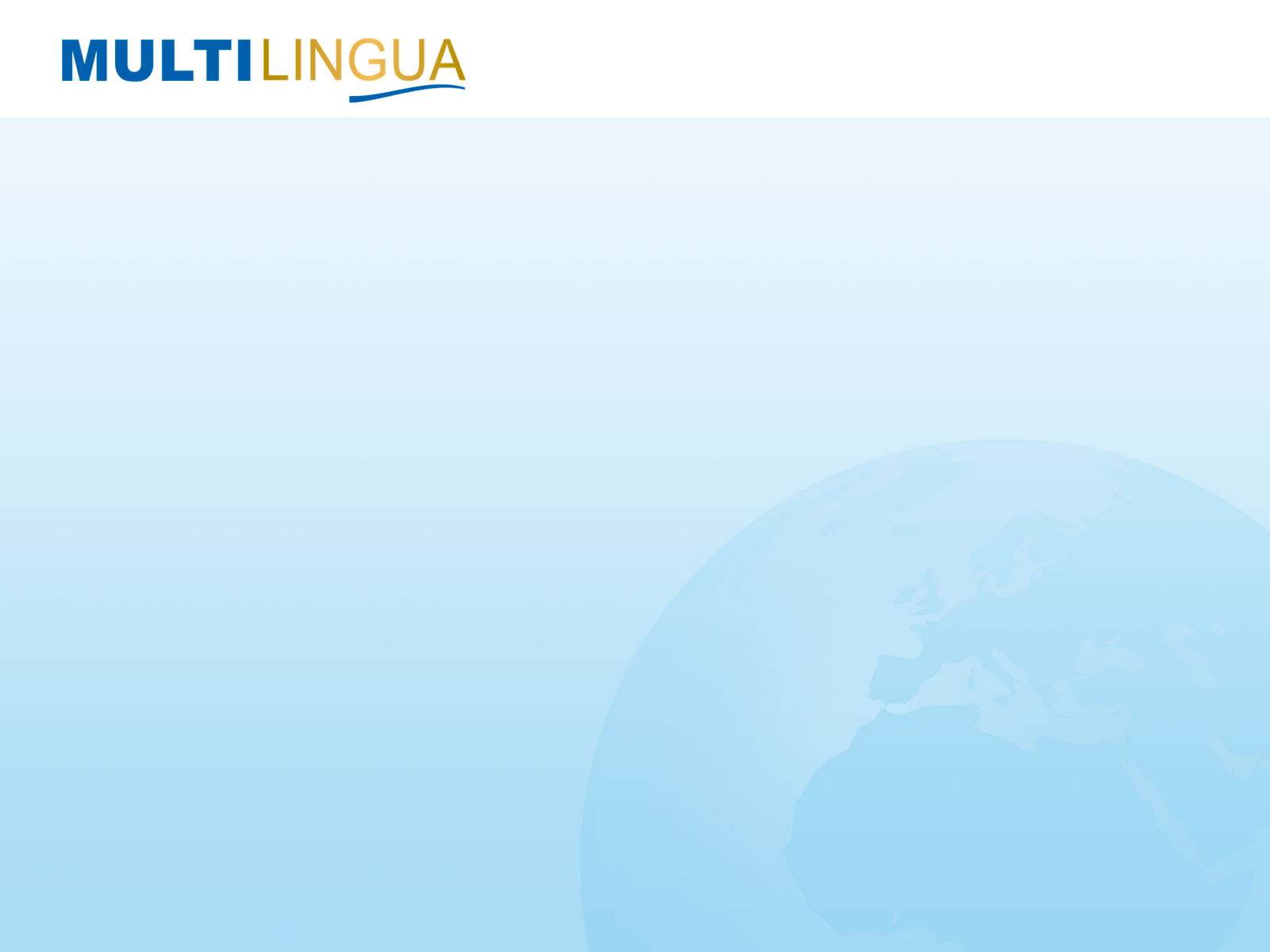 Digital Tools and Hybrid Lessons   2
Can we kill two birds with one stone?
Hybrid lessons are attractive to the employer. Why?
Also attractive to the student. Why?
Not so attractive to the teacher. Why?
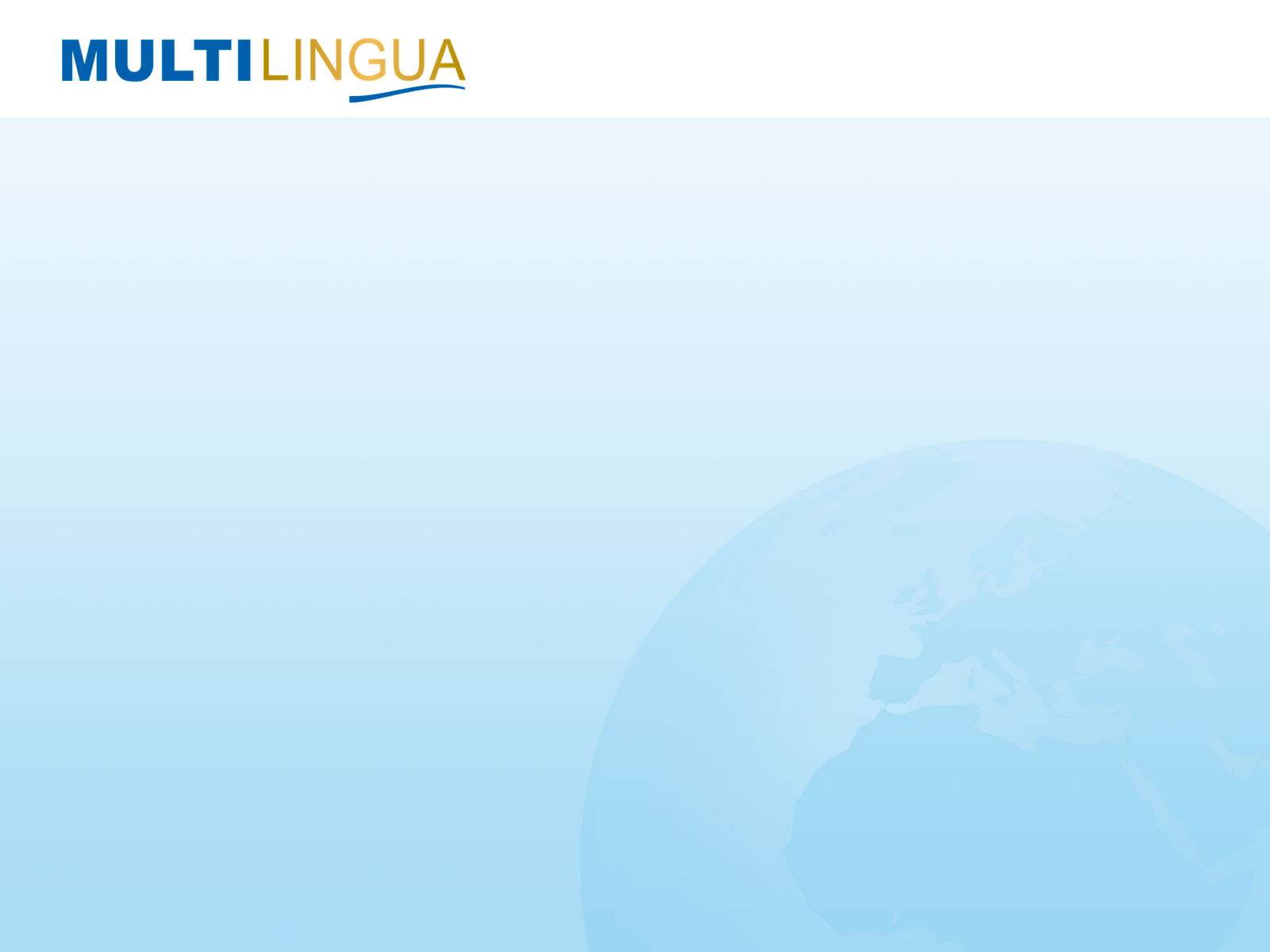 Digital Tools and Hybrid Lessons   3
Before the class… 
create a link that you use in every class
check if the mic and camera are on
two cameras for the teacher, they are on
students’ cameras are on
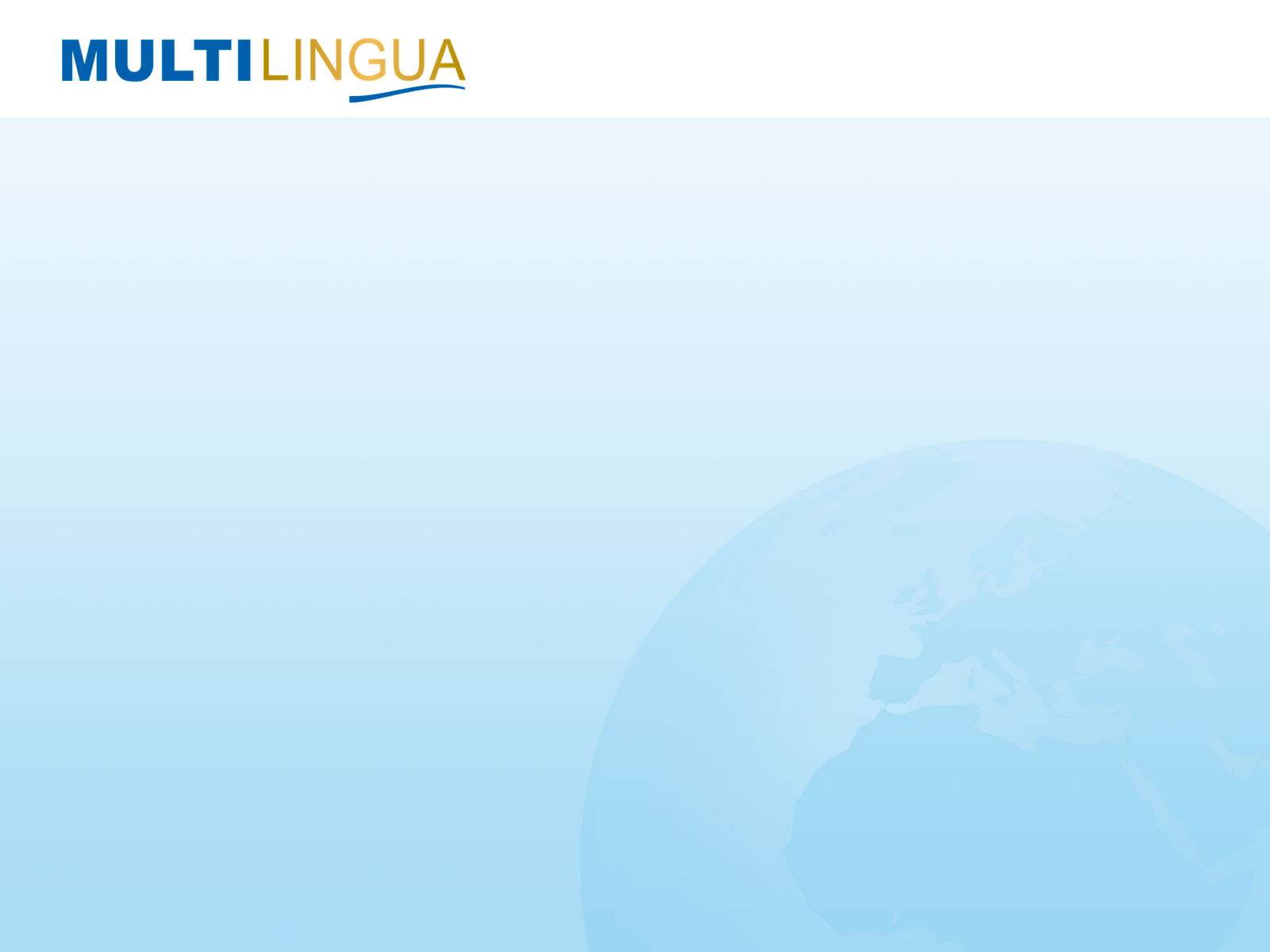 Digital Tools and Hybrid Lessons   4
Class agreements
students let you know in advance if they are present in person/online or absent
the order of speaking and answering
each student tells their name before speaking 
the teacher has to use Zoom whiteboard
all the activities are carried out parallelly – in the classroom and online
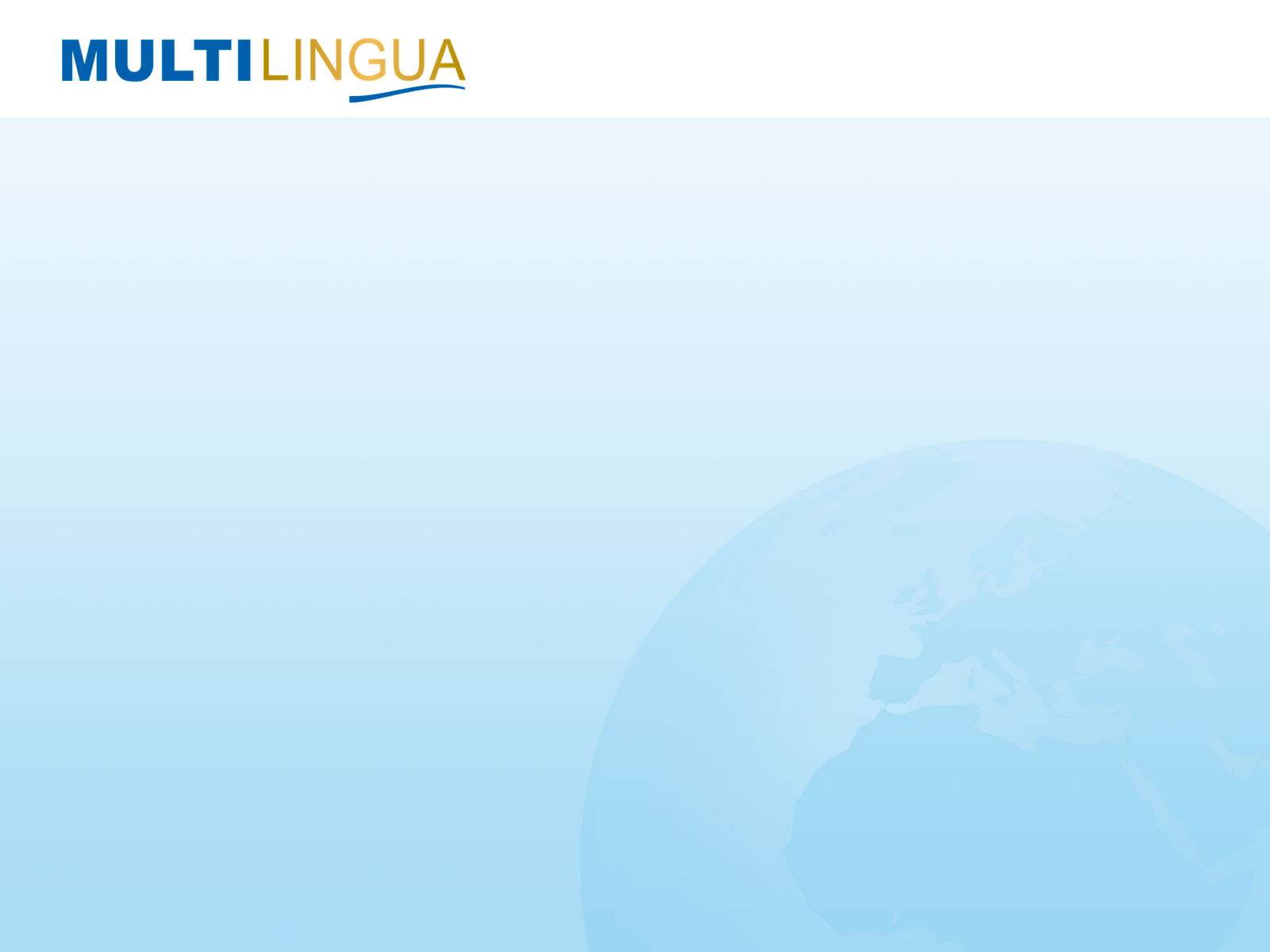 Digital Tools and Hybrid Lessons   5
1) handouts are sent to the students before the class 
2) the use of active learning methods (distractions at home)
3) always start with some small talk
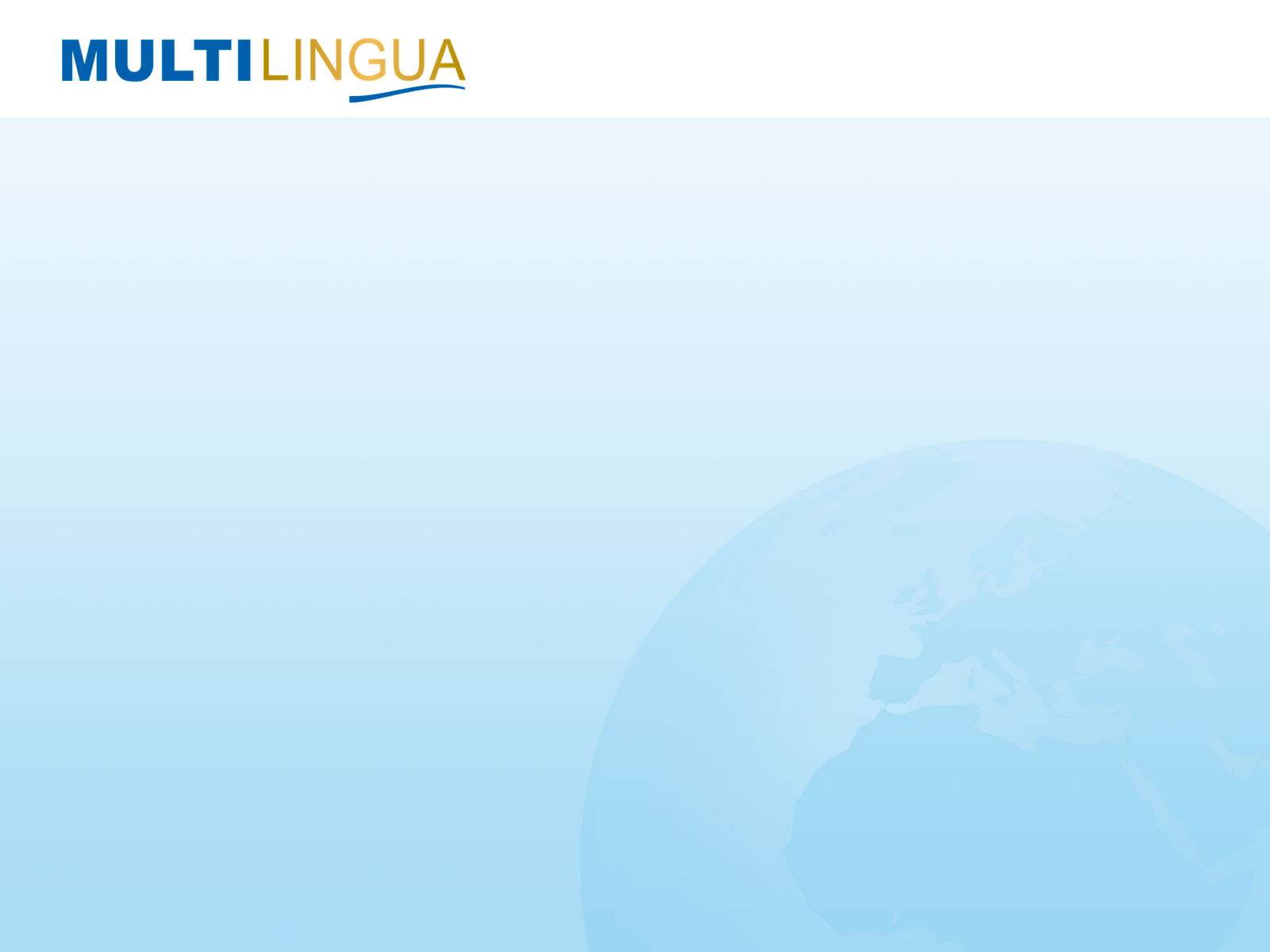 Digital Tools and Hybrid Lessons   6
Remember that
4) difficult to use your customary realia
5) before creating your own, check online for the hybrid class study material
6) give attention to cybersecurity
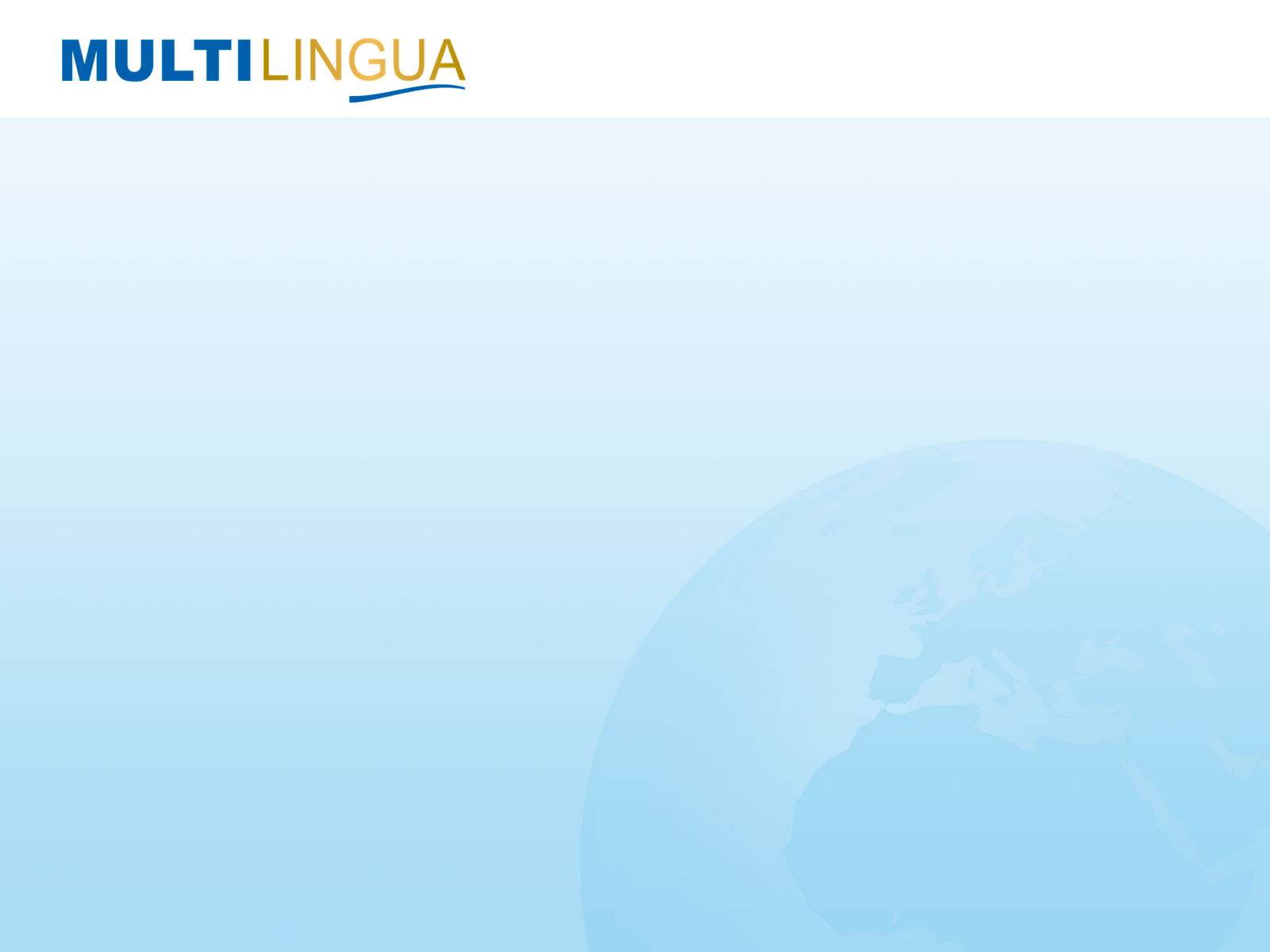 Digital Tools and Hybrid Lessons   7
Group discussion:

How are the students present in person in the  classroom and online similar and different?
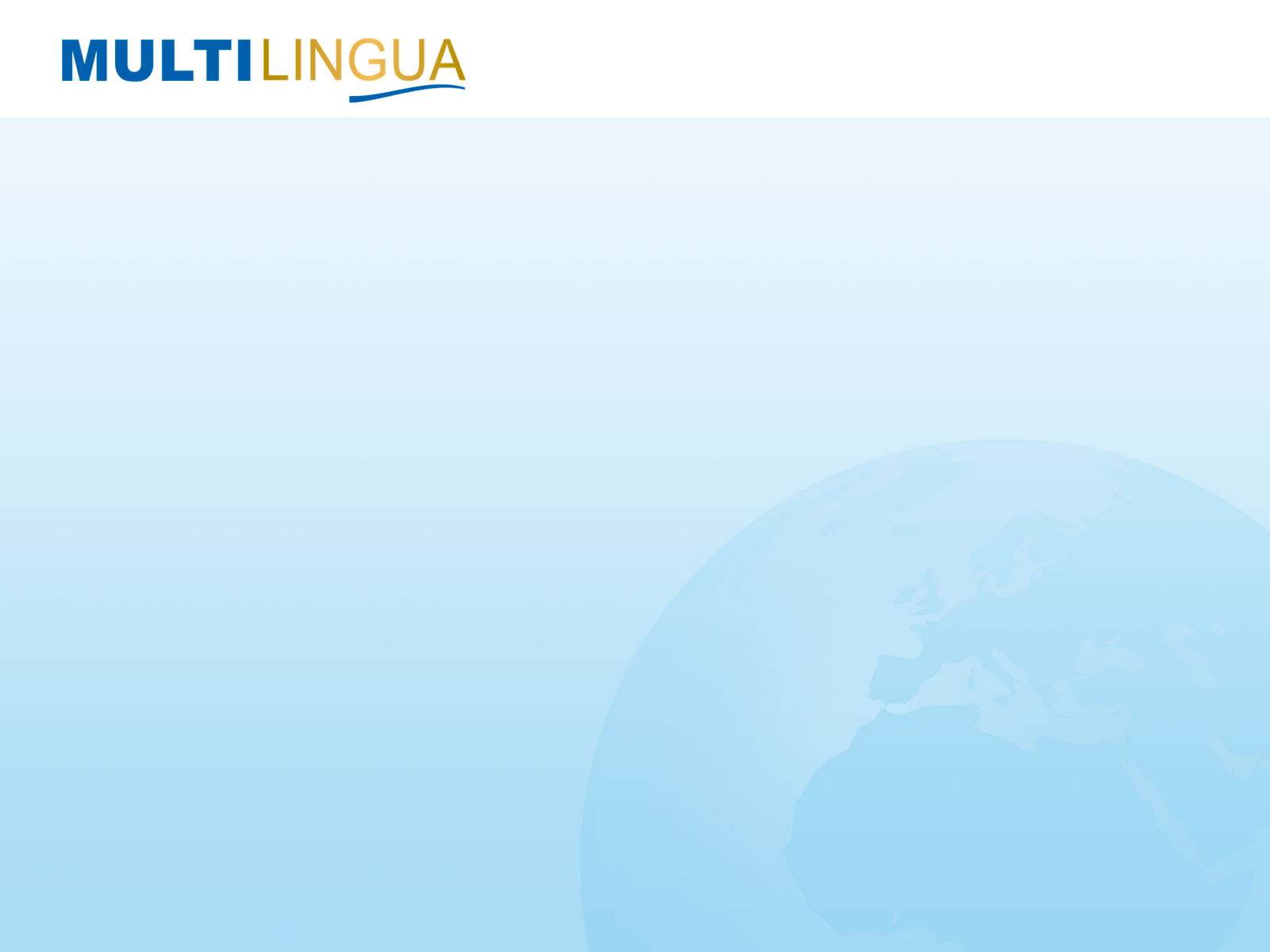 Digital Tools and Hybrid Lessons   8
Digital textbook
Study material
Kahoot 
https://create.kahoot.it/share/estonia/a739669f-4d3f-44c8-af01-1e90fdc0f921
Wheel of Names, Wordwall
https://wordwall.net/resource/4581016/osastav-ja-maht
Learningapps Prepositions
https://learningapps.org/4909046
https://learningapps.org/2375714
https://learningapps.org/5821131
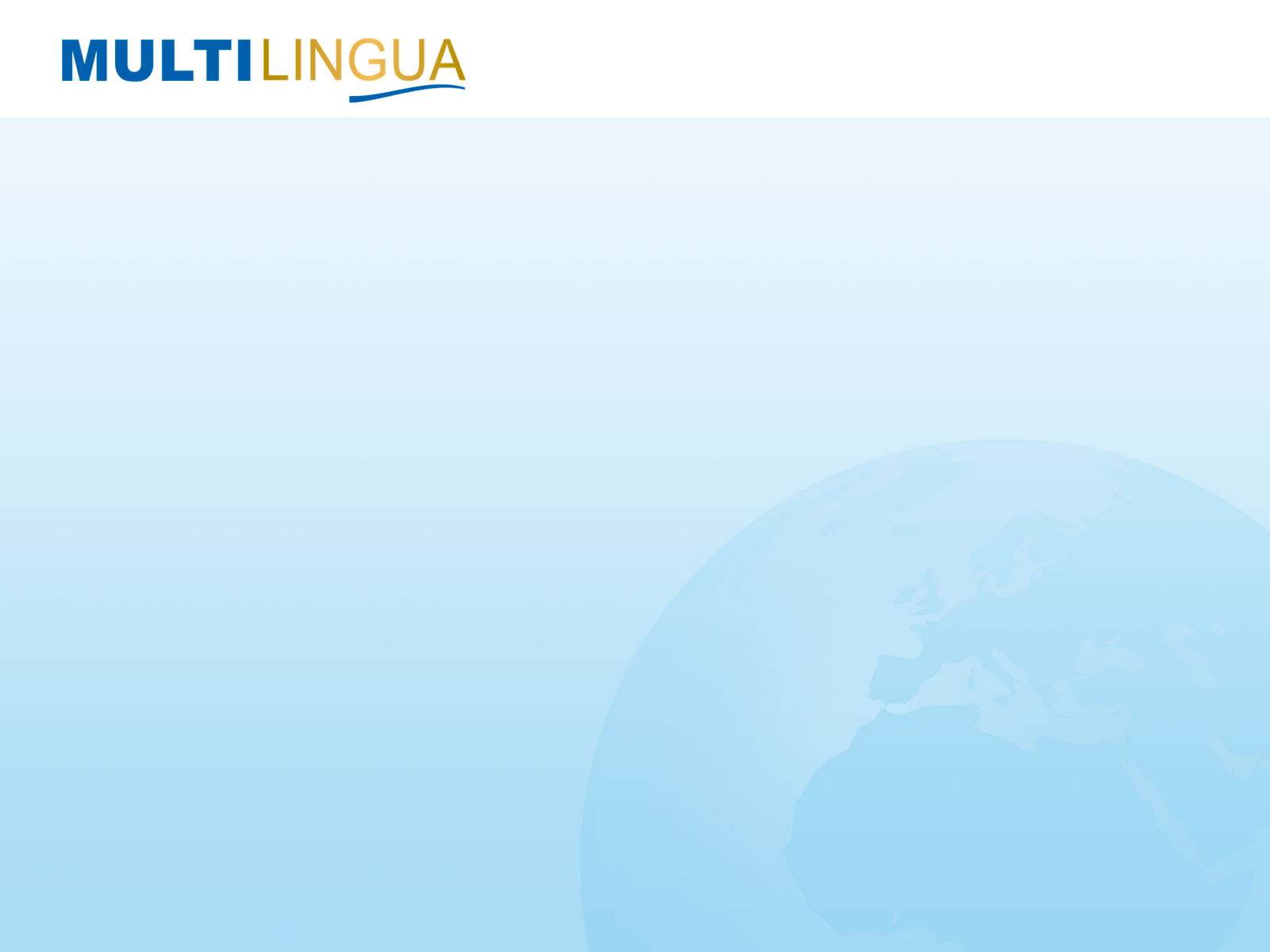 Digital Tools and Hybrid Lessons   9
Mentimeter- Which cities in Spain have you visited?
Whiteboard
Jeopardylabs.com
Padlet
Storycubes
https://www.eslkidsgames.com/esl-story-dice-online
https://davebirss.com/storydice-creative-story-ideas/
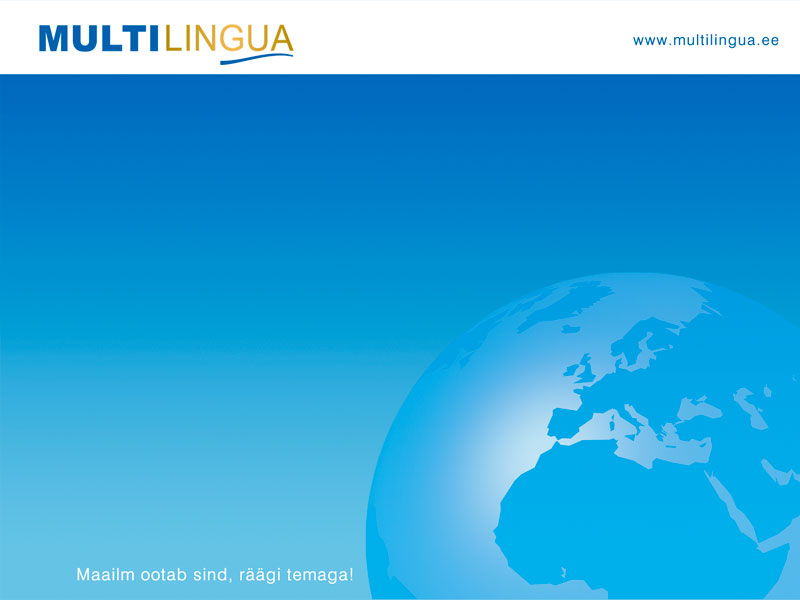 Thank you!